令和６年度第2回大阪府発達障がい児者支援体制整備検討部会（資料２）
医療機関ネットワーク登録医療機関の現状を踏まえた課題の整理について
令和７年２月10日　大阪府福祉部障がい福祉室地域生活支援課
1
１．大阪府の初診待機解消に向けた取り組みの経過
○　平成14年以前から、初診の長期待機の課題が存在
　　（平成15年度末：府立松心園（当時、第一種自閉症施設と児童精神科を併設）で診断を受けるまでに4年）

○　平成14年度に「大阪府自閉症・発達障がい支援センター」（現：大阪府発達障がい者支援センター）設置以降、初診待機期間の短縮に向け取り組む。
　（医師研修や発達障がいに関する医療機関のネットワークの構築）

○　平成29年1月に、総務省行政評価局よる「発達障害者支援に関する行政評価・監視」の結果に基づく勧告
　　「発達障害が疑われる児童の初診待ちが長期化していることから、専門的医療機関の確保のための一層の取組を行うこと」

○　国においては、勧告を踏まえ、平成28年度から事業化した「かかりつけ医等発達障害対応力向上研修」に加え、発達障がいの診断待機を解消する観点から、
　　平成30年度より「発達障害専門医療ネットワーク構築事業」を創設し、平成31年度から「発達障害診断待機解消事業」として拡充。
　　→大阪府は、国事業を活用し、令和３年度から、これまで実施してきた取組を拡充。
単位：千人
872千人
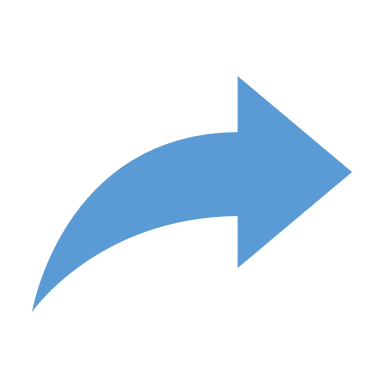 481千人
（参考）令和６年10月時点の大阪府発達障がい医療機関ネットワーク登録医療機関等における初診待ちの状況　（※80医療機関中44医療機関が回答）

・登録医療機関の平均待機期間は推計値で　約8.8週間　
・このうち最短では14日以内、最長では10か月以上（12か月）、
　14日以内は全体の31.7％、30日以内の医療機関は63.4％
出典：厚生労働省実施　生活のしづらさなどに関する調査
現在も初診の待機の課題が存在しており、待機解消に向けた取り組みを進めている
2
２．大阪府の初診待機解消に向けた取組
【事業概要】
発達障がいについて、初診待機期間の短縮により迅速かつ円滑な診断を行えるよう医療体制の充実を図る。
　①医師研修：発達障がいを診断できる医師の養成、登録医療機関へつなぐかかりつけ医の育成
　②連携体制構築：府域（拠点医療機関間）、圏域（拠点と登録医療機関）の連携体制を構築し、診療機能を強化
　③アセスメント力の強化：アセスメントについての理解を深め、医療と地域の支援機関との相互理解を図る
北河内
豊能
拠点医療機関
登録医療機関
発達障がい医療機関ネットワーク
大阪精神医療
センター
大阪大学医学部
附属病院
登録医療機関
三島
中河内
登録医療機関
①医師研修（専門的医師研修）
・発達障がいを診断できる医師の養成⇒登録医療機関の増加

＊小児科医師研修（母子医療C）
＊精神科医師研修（精神医療C）
かかりつけ医
大阪医科薬科大学附属病院
かかりつけ医
八尾市立病院
②連携体制構築（府域）
・拠点医療機関の連携体制構築
・各圏域の情報交換　
・最新知見の共有　　など
①医師研修（かかりつけ医等発達障がい対応力向上研修）
・登録医療機関へつなぐかかりつけ医の対応力向上
泉州
南河内
「登録医療機関」
：専門的に発達障がいを診断する医療機関
②連携体制構築（各圏域）
・拠点と登録医療機関の連携強化
・症例検討会などにより診療機能強化
大阪母子医療
センター
近畿大学病院
初診待機期間短縮により、早期の気づきから支援につなぐ取り組みを強化する。
③発達障がい診断前アセスメント力強化（R６～）
診療時に必要となるアセスメントについての理解を深め、医療と地域の支援機関（福祉・教育・労働等）との相互理解を図ることで拠点医療機関への患者集中を防ぎ、診療時間の短縮・効率化を図る。
3
３．大阪府発達障がい専門医療機関ネットワーク構築事業の概要
【事業の目的】
二次医療圏単位での発達障がい専門医療機関ネットワークの構築により
医療機関の診療レベルの維持・向上
府民に対する専門医療機関の情報発信
特定の医療機関への集中是正と診断待ち時間の短縮
診断後に支援へつながる道筋の確保と合せて、発達障がいの早期支援につなげる。
医療
機関
登録医療機関・発達障がい者支援センター・市町村等
発達障がい児者・家族・市町村等
専門医師養成研修
拠点医療機関の指定
登録医療機関情報のHP掲載※
診療待ち状況の情報提供
（※希望医療機関のみ）
医療
機関
大阪府
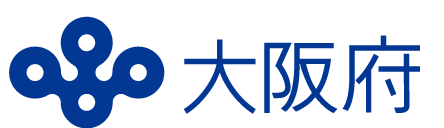 診療待ち状況の報告
小児科・精神科
登録医療機関
医療
機関
拠点医療機関
（府内6圏域）
登録医療機関
研修修了医師の在籍医療機関による登録
医療
機関
顔の見える関係
医療機関向け福祉のハンドブック
登録医療機関
情報提供
（※R６.７月時点で7８医療機関）
連携・情報交換
医師研修等
4
４．大阪府発達障がい専門医療機関ネットワーク構築事業にかかる取組の状況
診断待機期間調査の概要
登録医療機関数の推移
調査方法と頻度
　登録医療機関あてに調査票を送付し、初診時の待機人数及び待機
　期間について年4回調査を実施
公表
　大阪府ホームページにおいて、回答のあった医療機関数、平均待　
　機期間等を公表。
診断待機期間調査の回答率
〇R６年度の内訳
回答率は減少傾向
ネットワークへの新規登録数は近年横ばいか微増で推移。
拠点医療機関以外の登録医療機関においても待機期間が長期化しており、新規の受付を停止しているところもある。
また、待機期間調査の回答率が低下しており、初診待機の状況などの実態がわからない登録医療機関も多い。
5
５．大阪府発達障がい専門医療機関ネットワーク構築事業の課題
6
６．ネットワーク事業の充実に向けた今後の方策案①　ネットワーク登録医療機関の実態調査の実施
登録医療機関の実態を把握し、発達障がい分野における地域医療の課題を整理することで、
初診待機の解消に向けた新たな方策検討の材料とするため、登録医療機関の実態調査を実施する。
調査項目とねらい
スケジュール（案）
調査項目（案）　※参考資料１を参照

・患者の受診理由
・患者に紹介している支援機関
・他機関との連携状況
・ネットワーク登録のメリット
・拠点医療機関や行政へ期待するもの　　等を質問予定。

調査のねらい
　・発達障がいのある方等が医療受診をする動機の確認
　・他分野との連携についてのニーズの確認
　・ネットワーク事業の効果検証の参考とする
　・新たなアプローチや施策の方向性の検討材料とする
※必要に応じて個別にヒアリングを実施予定
7
７．ネットワーク事業の充実に向けた今後の方策案②　待機期間調査の見直し
年4回実施している待機期間調査の頻度や実施方法を見直し、登録医療機関の負担軽減を図るとともに、精度の高い調査結果の公表を目指し、府域の初診待機状況の把握に努める。
現行
見直し後のイメージ
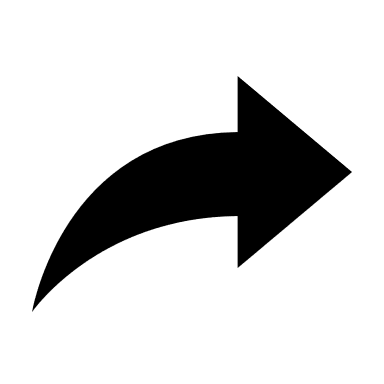 調査は年1回とする。
回答のない医療機関には回答協力を依頼の上、回答率を上げる。
　　（目標は8～9割の回答率）
1年のうち待機期間や人数に変動がある場合、平均的な待機期間等を回答してもらう。
実施なし
実施なし
実施なし
※見直し後の図はあくまでイメージであり、
　何月に実施するのが良いのかは別途検討予定です。
8
８．成人ワーキンググループで出たご意見
9
９．ワーキンググループでのご意見を踏まえて変更した項目等
医療機関同士での紹介時に役立てられる一覧とするとともに、府民や支援者への情報提供内容の充実を図る。
発達障がいが主訴でないケースで結果として診断がつくケースも調査対象に含める。
各種の支援機関の役割等の認知度を確認することで、情報提供・取得の部分に課題がないか確認する。
連携が必要だが連携に課題があるケースの確認により、今後の施策展開の参考とする
10
ご議論いただきたい点
成人ワーキンググループでの議論を踏まえ、府域の登録医療機関（主に小児科・精神科で発達障がいの診断をしている医療機関）に対し、発達障がい児者への支援の充実に向けて実態を把握すべき項目等についてご意見をお願いします。

その他、現在の府の初診待機解消に向けた取組の状況を踏まえ、発達障がい児者を取り巻く医療に関する取組の方向性について、ご提案・ご意見がありましたらお願いします。
調査項目案については参考資料１をご参照ください
11